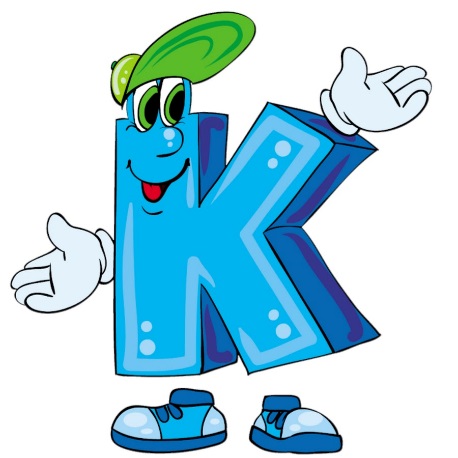 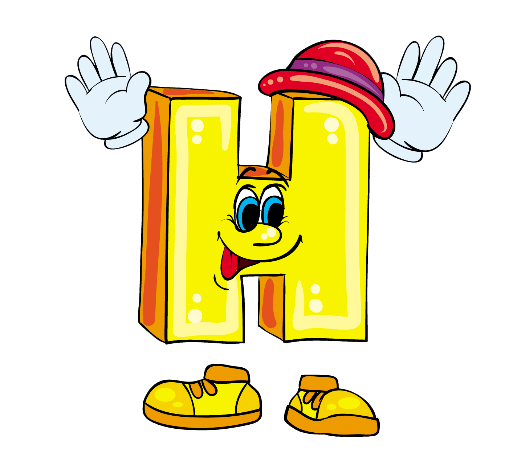 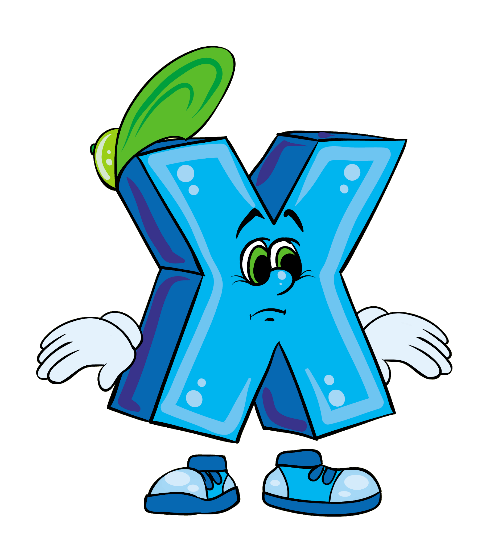 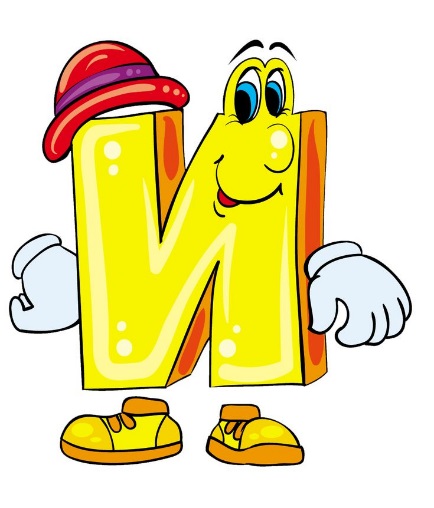 Конспект занятия по обучению грамотеТема: «Буква мягкий знак»
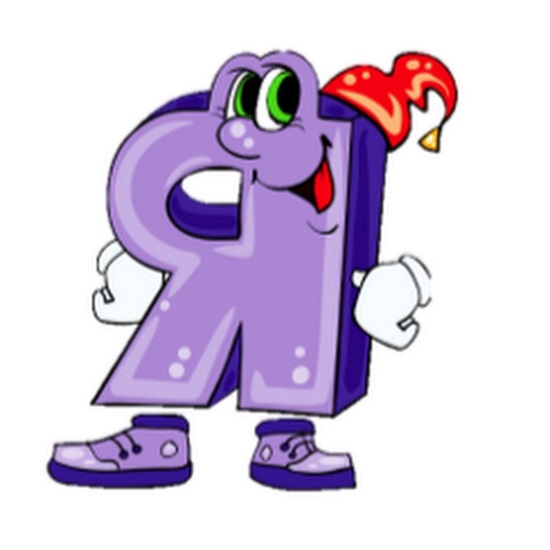 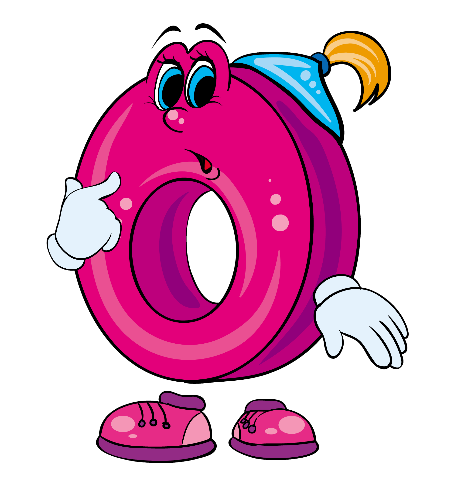 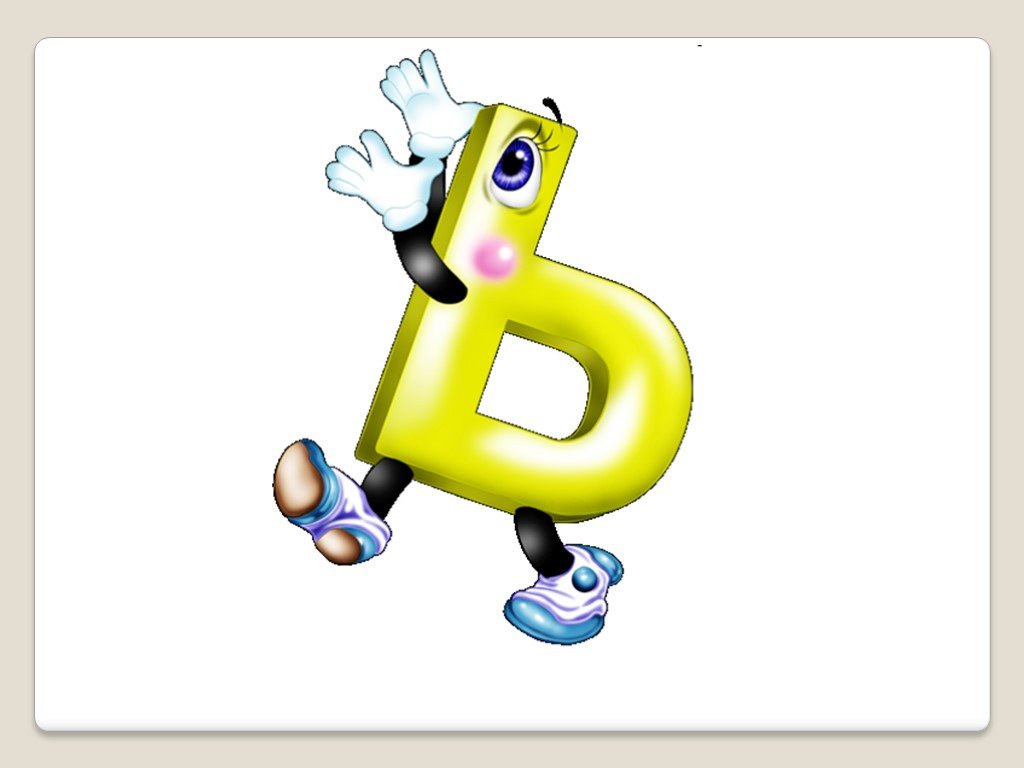 Работу выполнила воспитатель : Сарамукина юлия николаевна мбдоу № 37 «Искорка»
Междуреченск 2023
Тема. «Буква мягкий знак»

Цель:
Познакомить детей с буквой «ь».
Раскрыть значение мягкого знака для обозначения мягкости согласных.
Научиться обозначать мягкость согласных с помощью мягкого знака в конце и середине слов.
Задачи:
познакомить с фонетической функцией буквы «ь»;
развивать умение анализировать предложение, составлять его схему;
совершенствовать умение проводить звуко-буквенный анализ слов;
закреплять навык печатного написания изученных букв;
познакомить с написанием печатной буквы «ь»;
совершенствовать навыки чтения;
развивать творческое мышление и сообразительность;
воспитывать у детей усидчивость и внимание, интерес к выполнению заданий, умение работать совместно, желание обучаться и узнавать что- то новое.
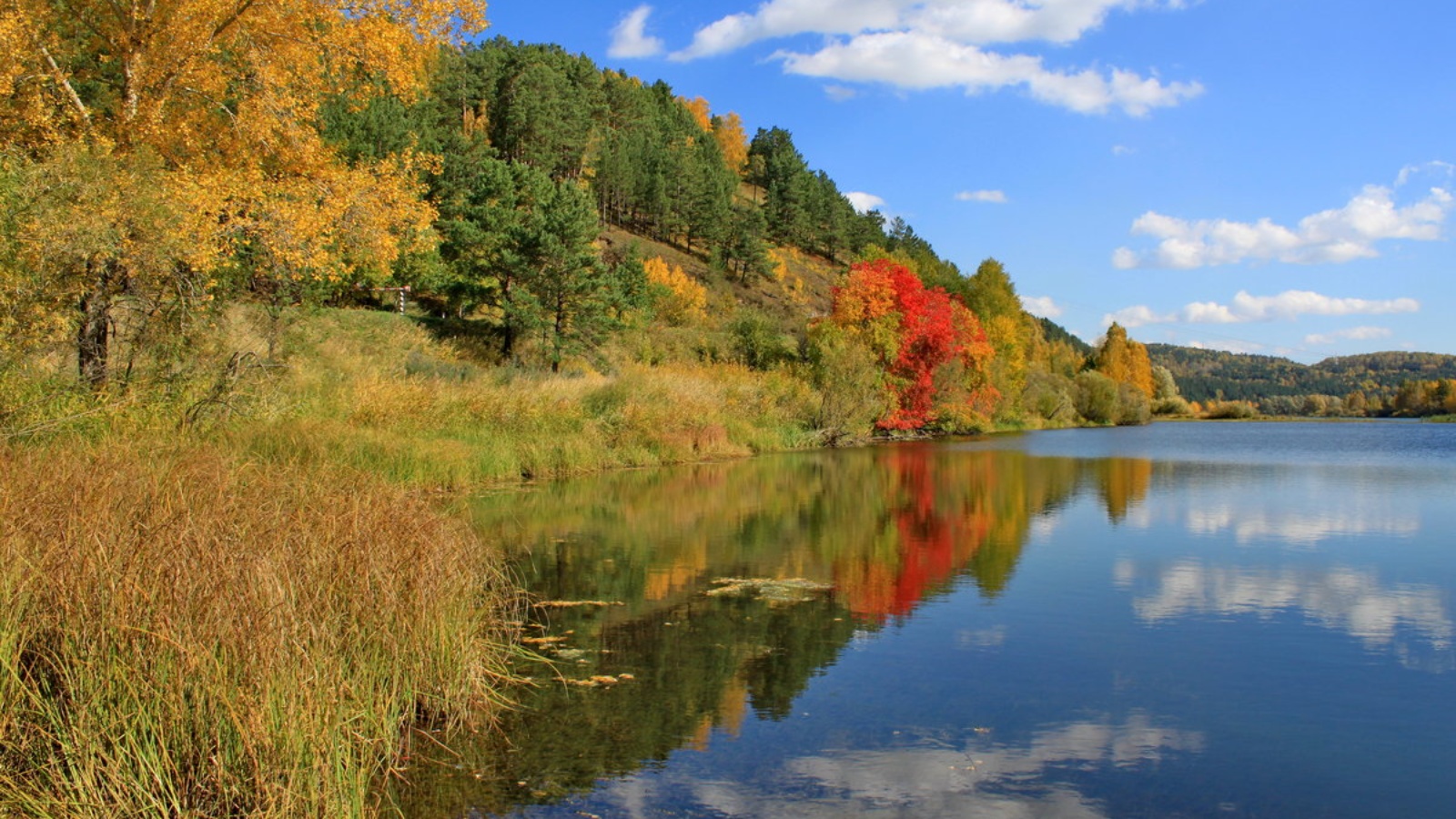 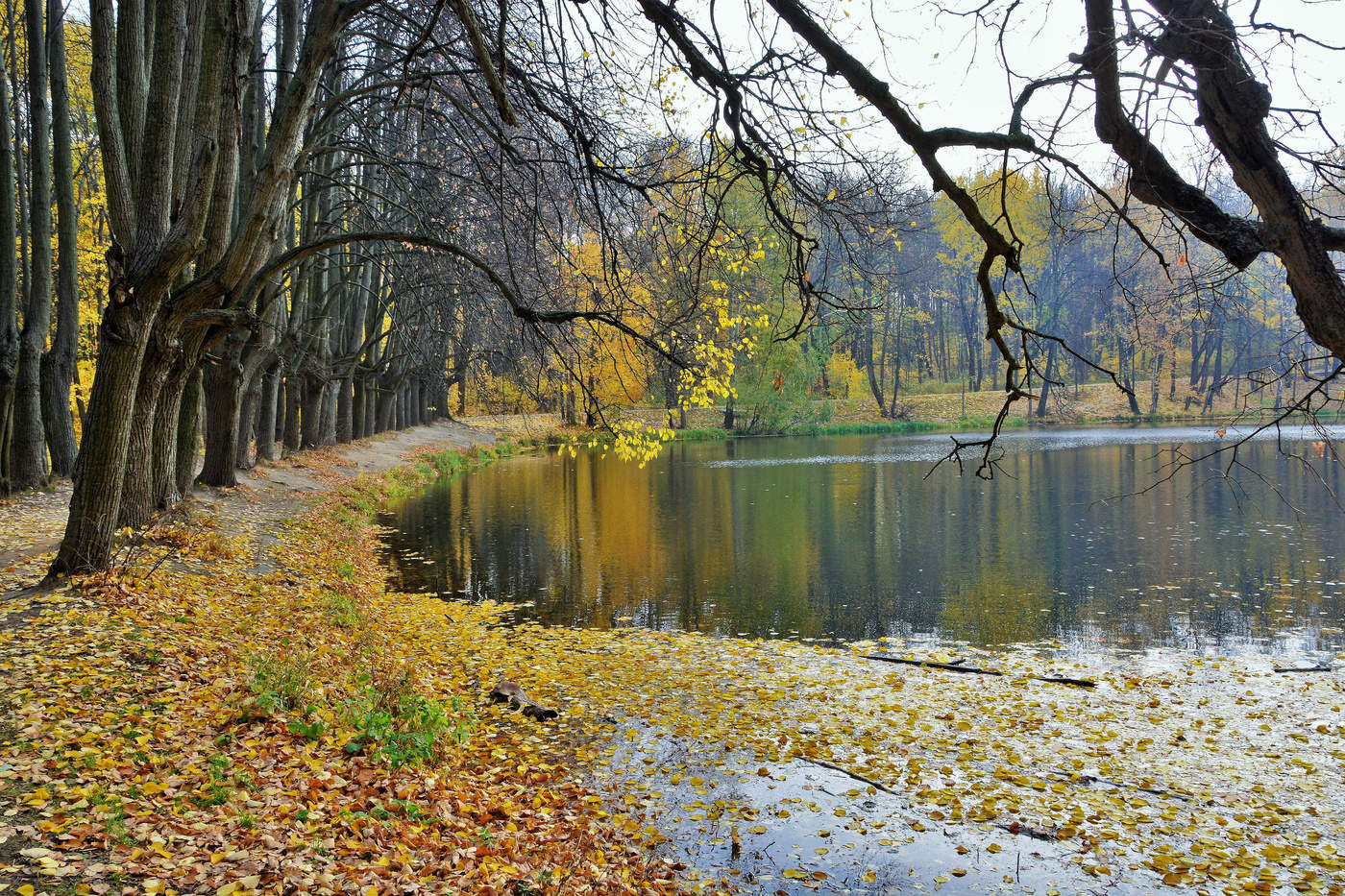 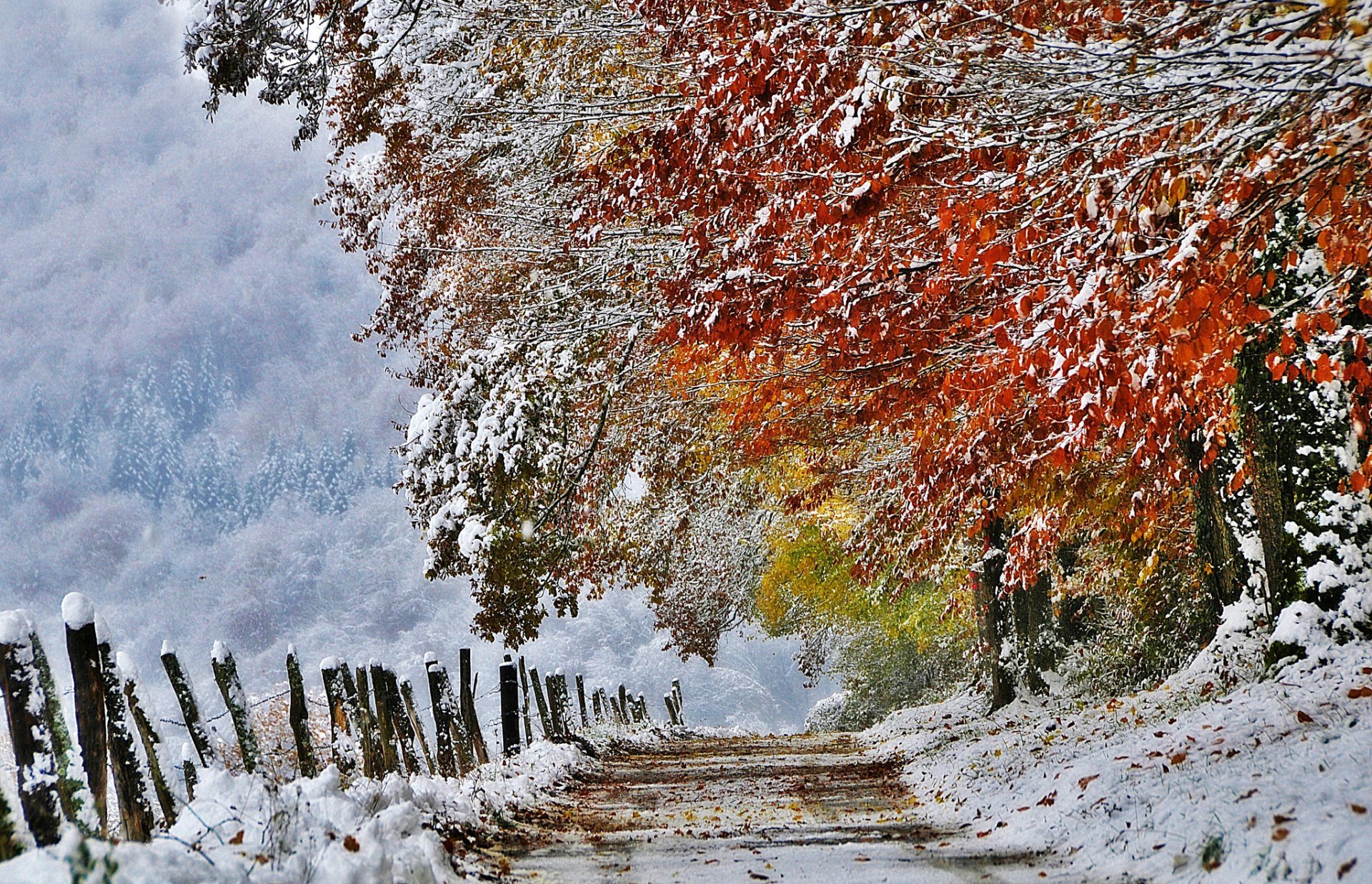 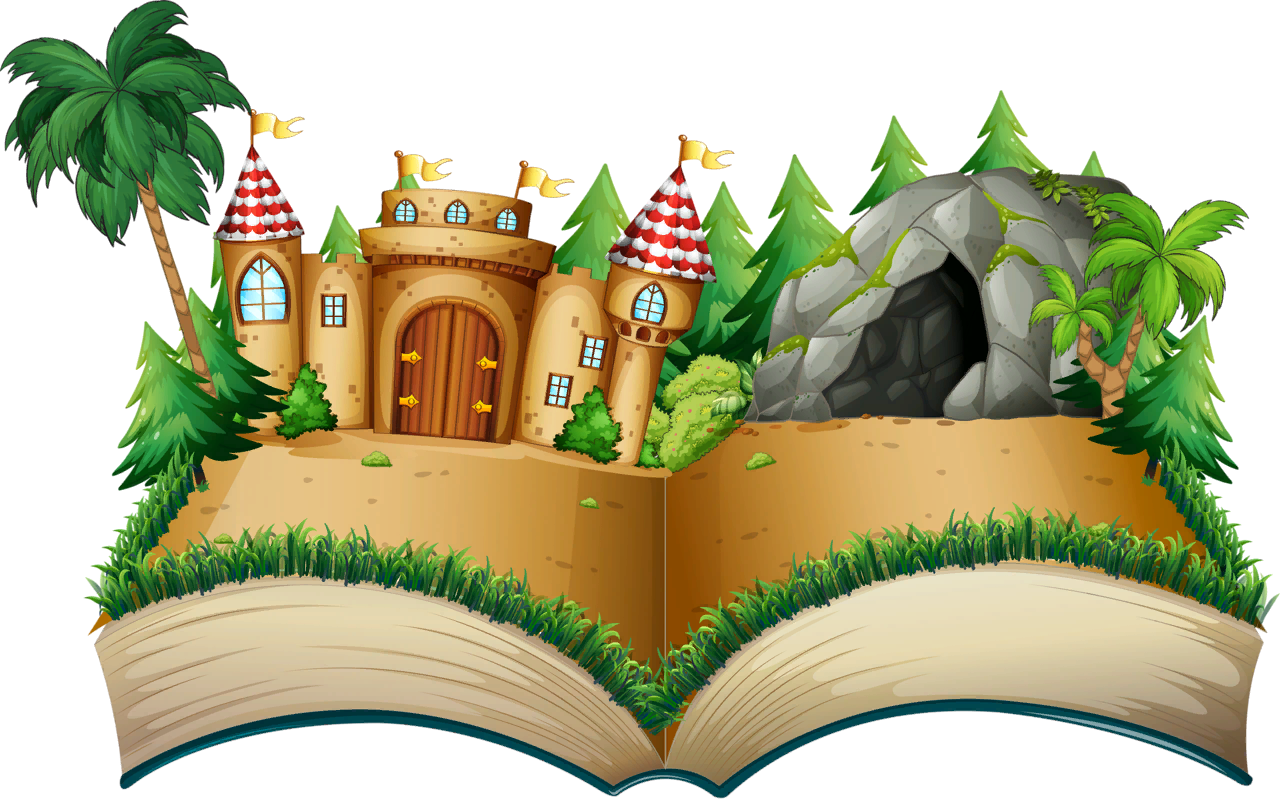 «Жили-были в одной стране буквы разные – гласные, согласные. Ходили друг к другу в гости. Составляли слова. Буквы жили не тужили, потому что все дружили. И жила среди них одна буква, похожая на половинку буквы «ы», с которой никто не дружил. Буквам не нравилось, что она не обозначает звука. «Что ты за буква?» - возмущались они.Вот она. «Ь» – это буква мягкий знак. Она не обозначала никакого звука, не умела говорить, молчала и никто с ней не дружил, не разговаривал. Жилось мягкому знаку плохо, очень одиноко. Как-то раз взялись буквы составлять слова. Это было их любимое занятие.
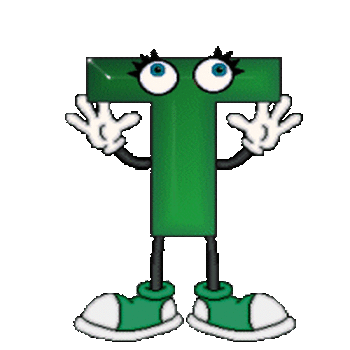 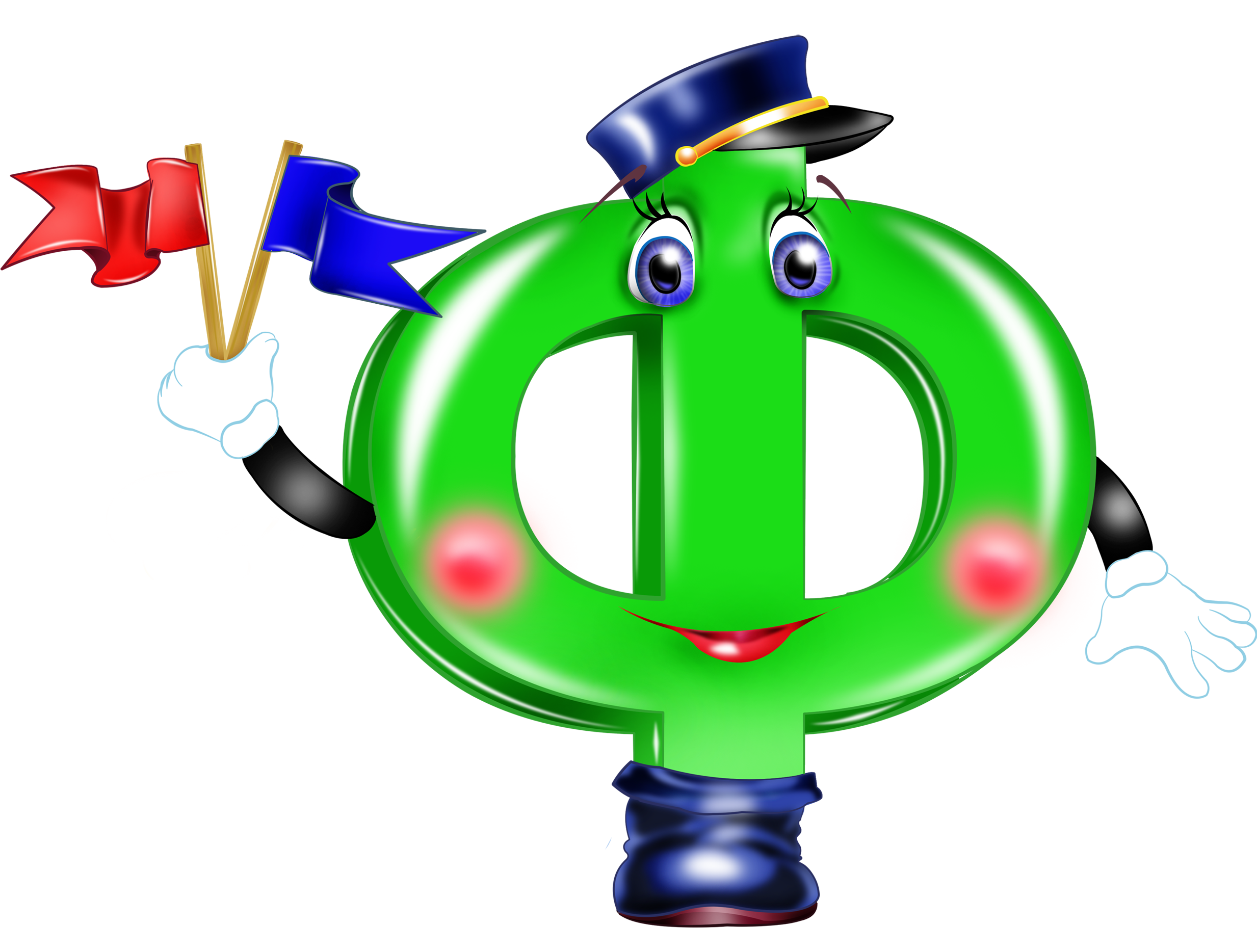 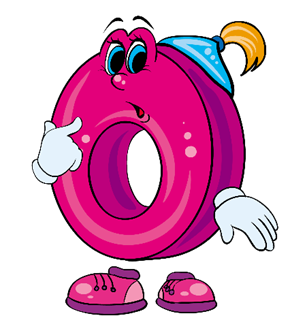 Послушаем, что это за слово они составляли. Но оно зашифровано загадкой. Трав копытами касаясь,ходит по лесу красавец,Ходит смело и легко, рога раскинув широко.  Стали буквы составлять слово- отгадку. ЛОС – получается. - Что это у нас получается! - говорили буквы.Звук [с’] в слове «ЛОСЬ» мягкий, а у нас твёрдый.
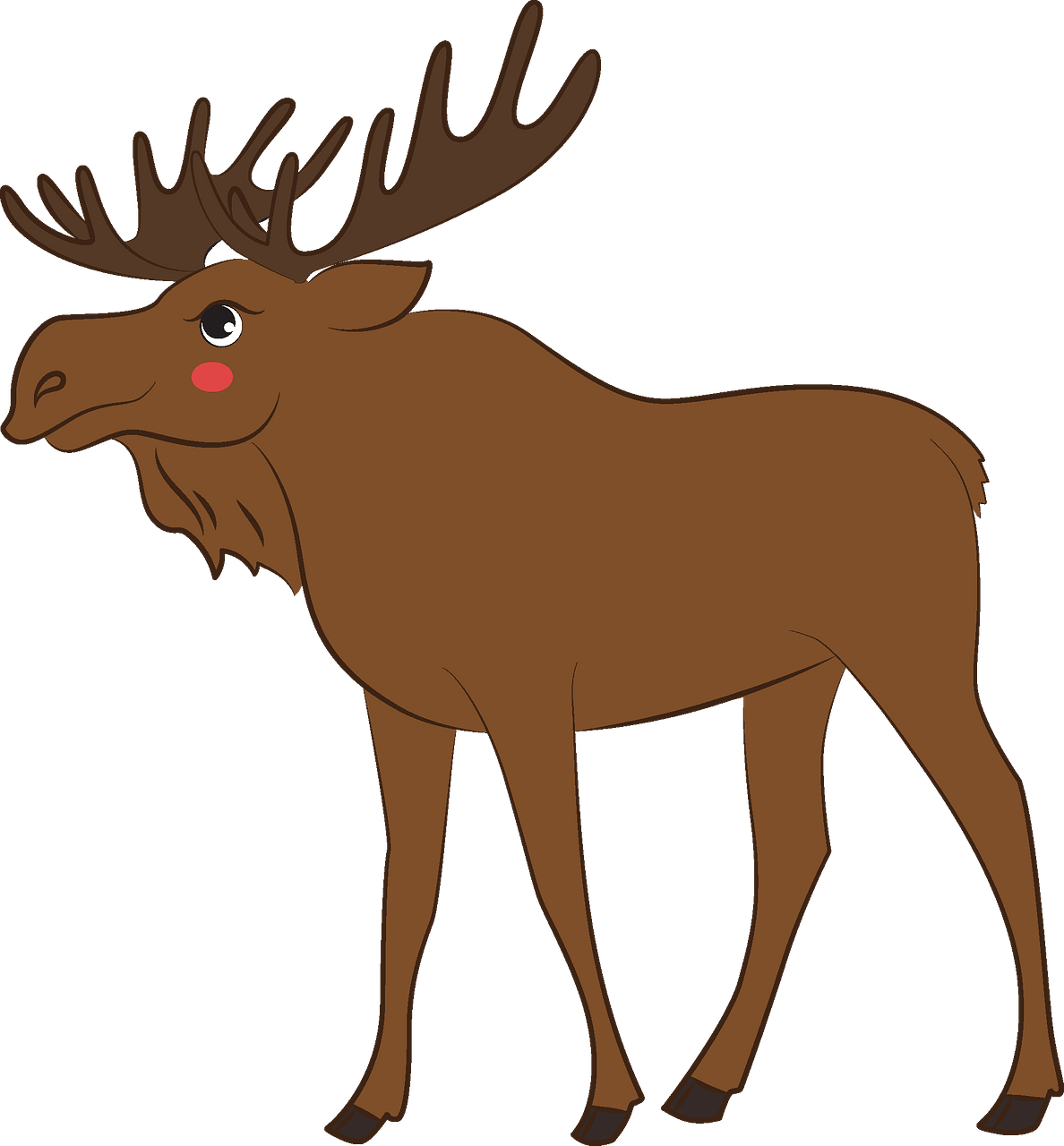 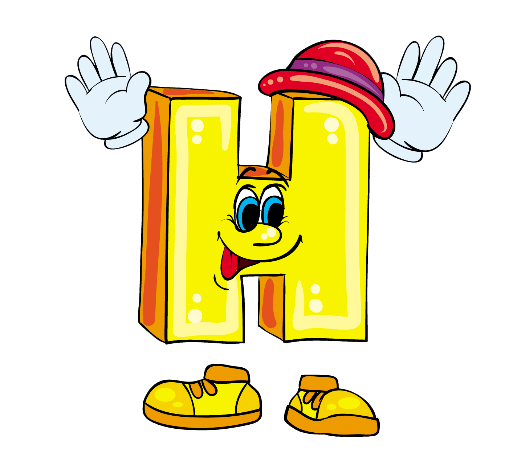 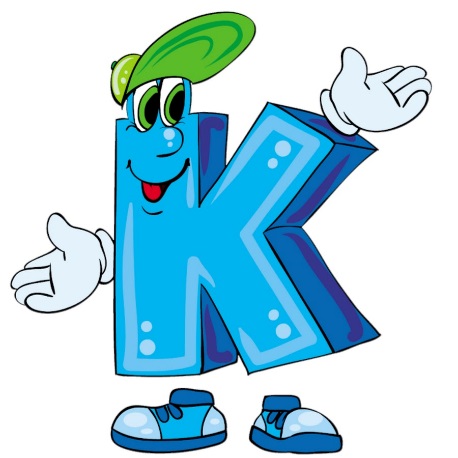 Буква «И» говорит: - Встану я и обозначу мягкость буквы «С». - И быстро пристроилась в конце. - Что получилось?
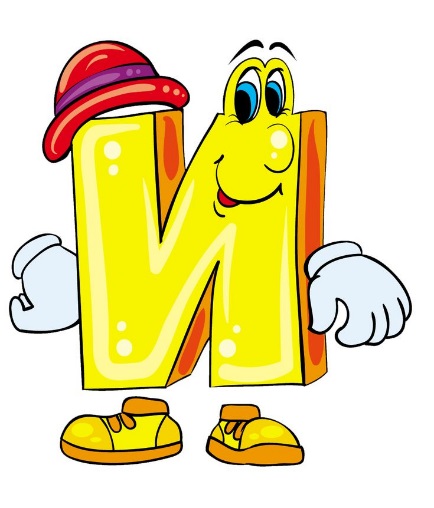 ЛОСИ
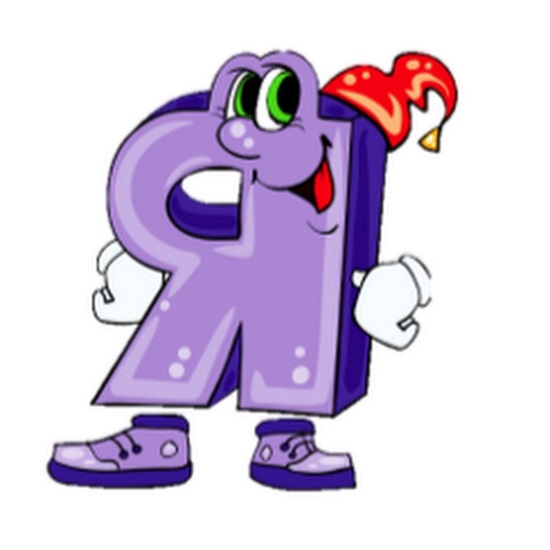 «Лучше я встану» - сказала «Я». - Что получилось?
ЛОСЯ
«У нас опять ничего не получится- сказали буквы. - Что же делать? Ребята, а вы знаете?- Надо поставить Ь! «Иди к нам, мягкий знак» - позвали буквы. Он с радостью согласился помочь буквам и быстро встал в конец. - Что получилось?  Развеселились буквы, и стали приглашать «ь» к себе в гости»,чтобы смягчать согласный в конце и середине  слова.Слова получались правильные.
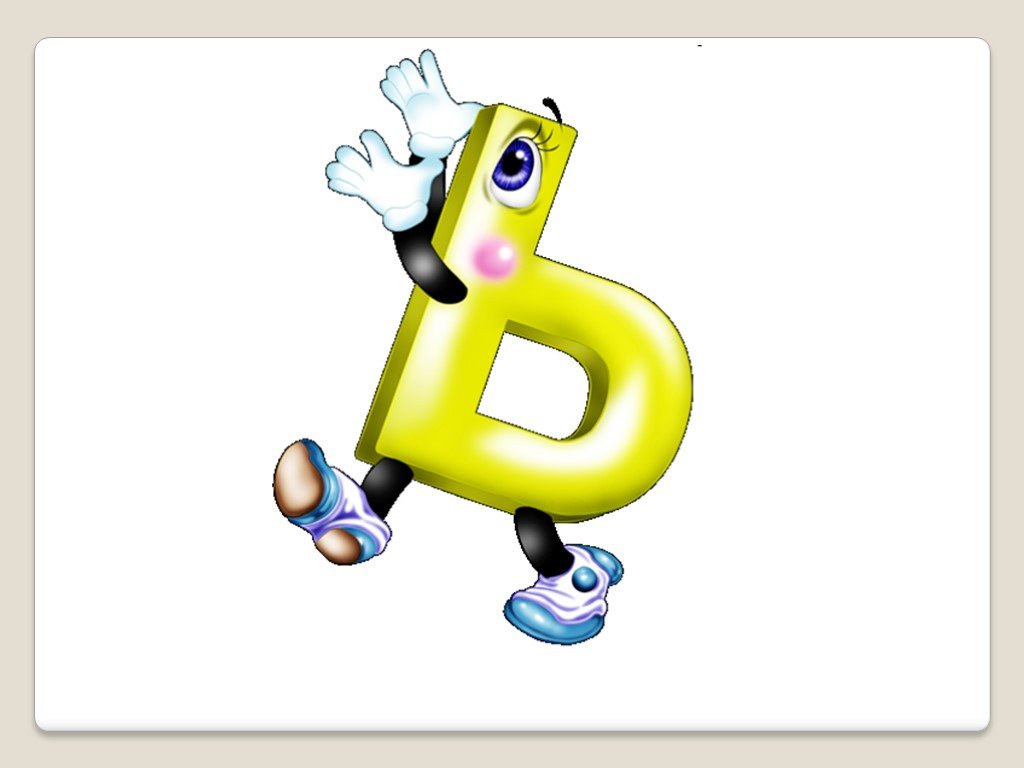 ЛОСЬ.
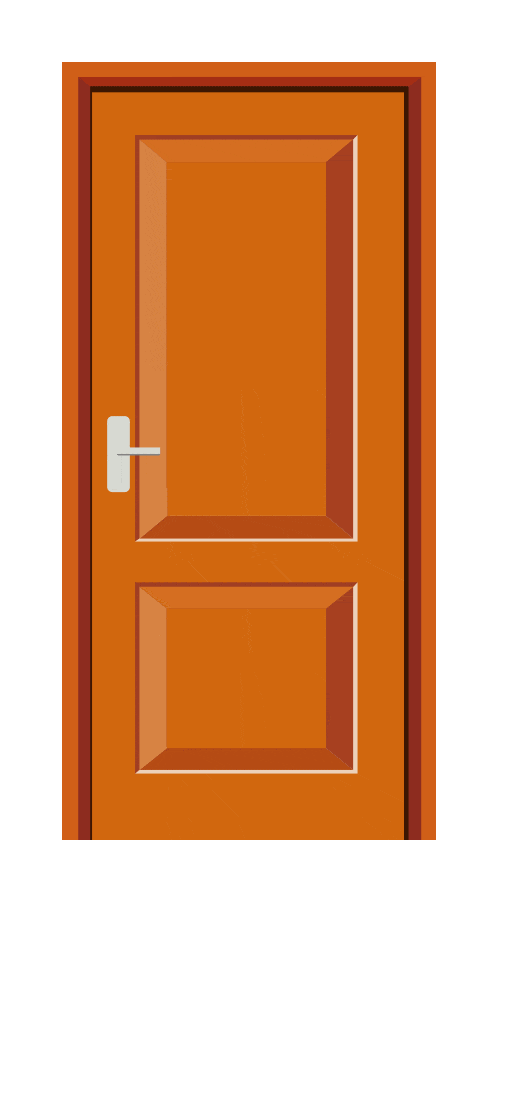 Кто приходит, кто уходит
– все её за ручку водят
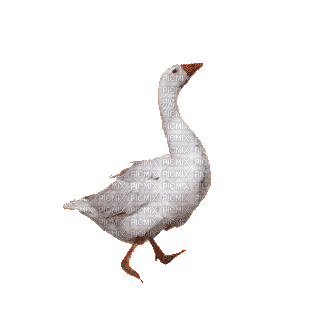 Спит или купается,
всё не разувается.
День и ночь на ножках
красные сапожки
РЕБЯТА  КАК ВЫ ДУМАЕТЕ «Ь» БУКВА ИЛИ ЗНАК? ДАВАЙТЕ РАЗБИРАТЬСЯ!
 Мягкий знак хитрый знак. 
Не сказать его никак.
Он не произносится,
Но в слово часто просится.
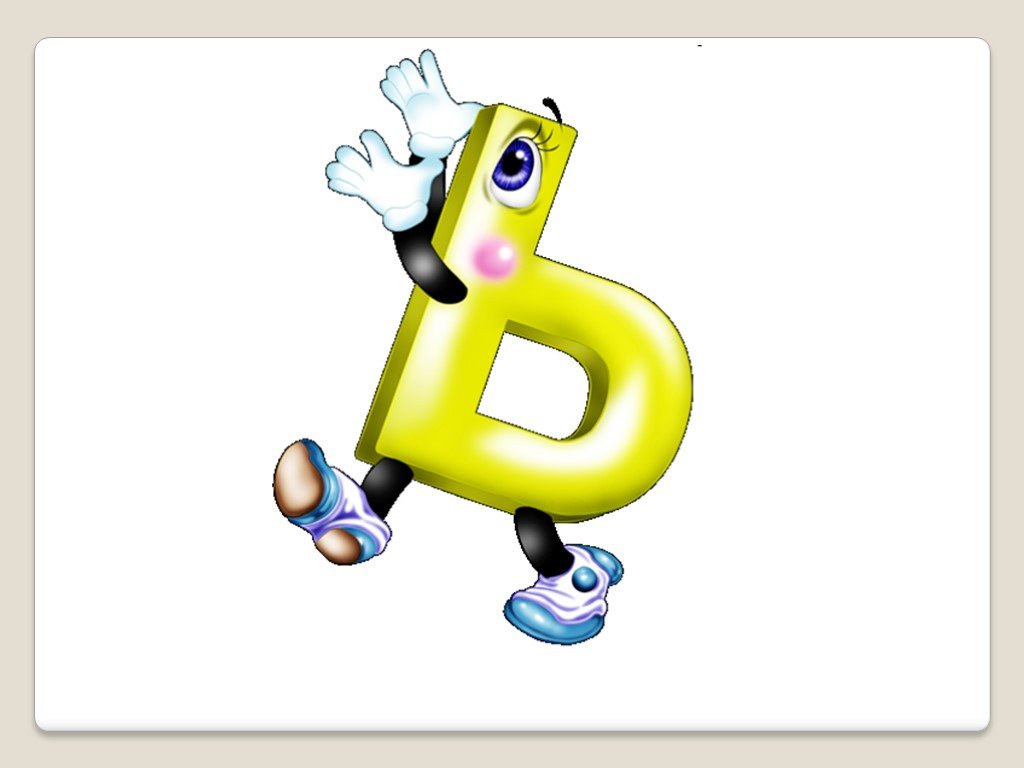 аль—оль уль—иль
ать—оть уть—ить
ась—ось усь—ись
авь—овь увь—ивь
ань—онъ унь—инь
арь—орь урь—ирь
Ять-ять-ять — мы пошли гулять.
Онь-онь-онь— на лугу пасётся конь.
Ень-ень-ень — в саду растёт сирень.
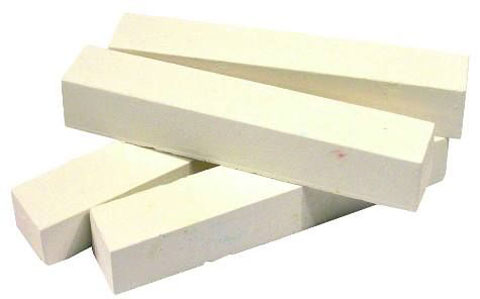 мел
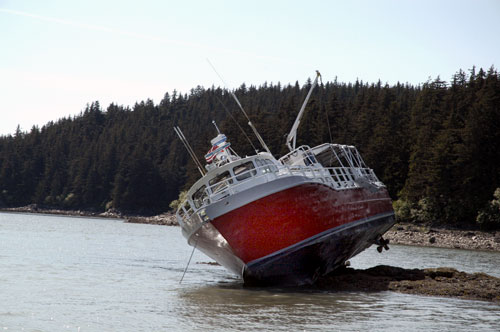 мель
Ь     Мягкий знак – показатель мягкости согласных на конце и в середине слова. Давайте напишем  мягкий знак , но не обычным способом на бумаге , а сделаем Ь из проволоки !
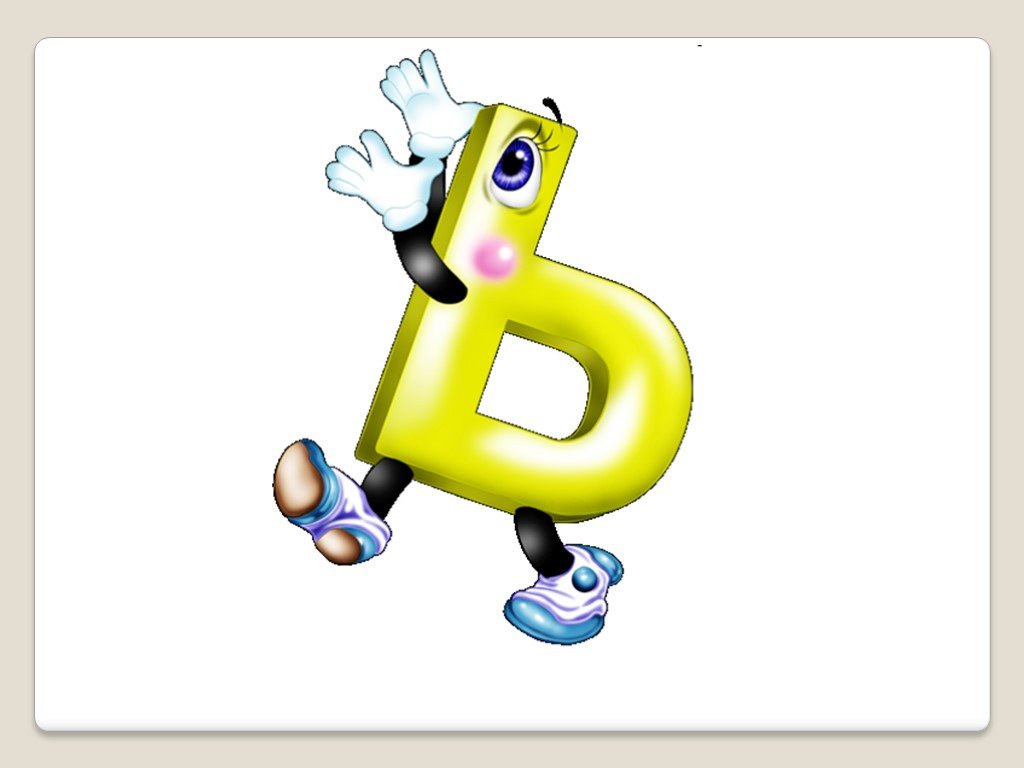 НОЛЬ ЛЕНЬ
СОЛЬ ДЕНЬ
РОЛЬ ПЕНЬ
КОНЬ ЕЛЬ
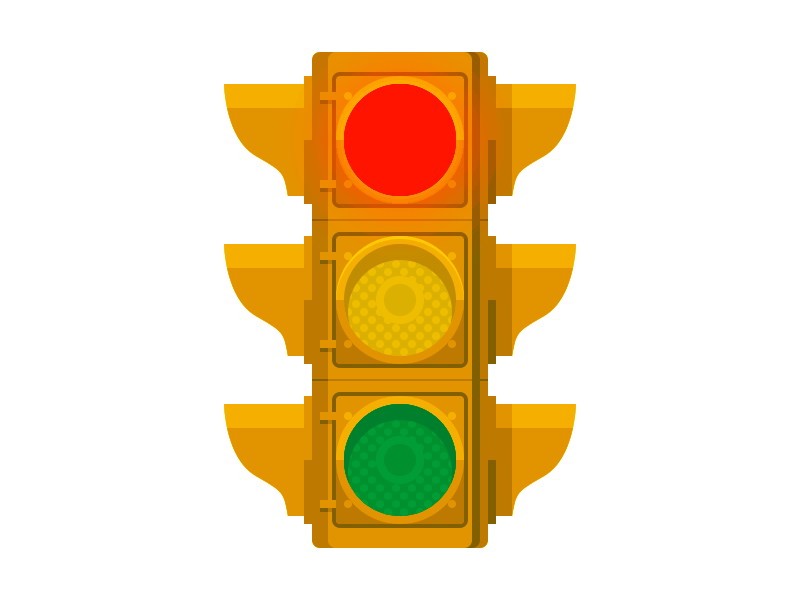 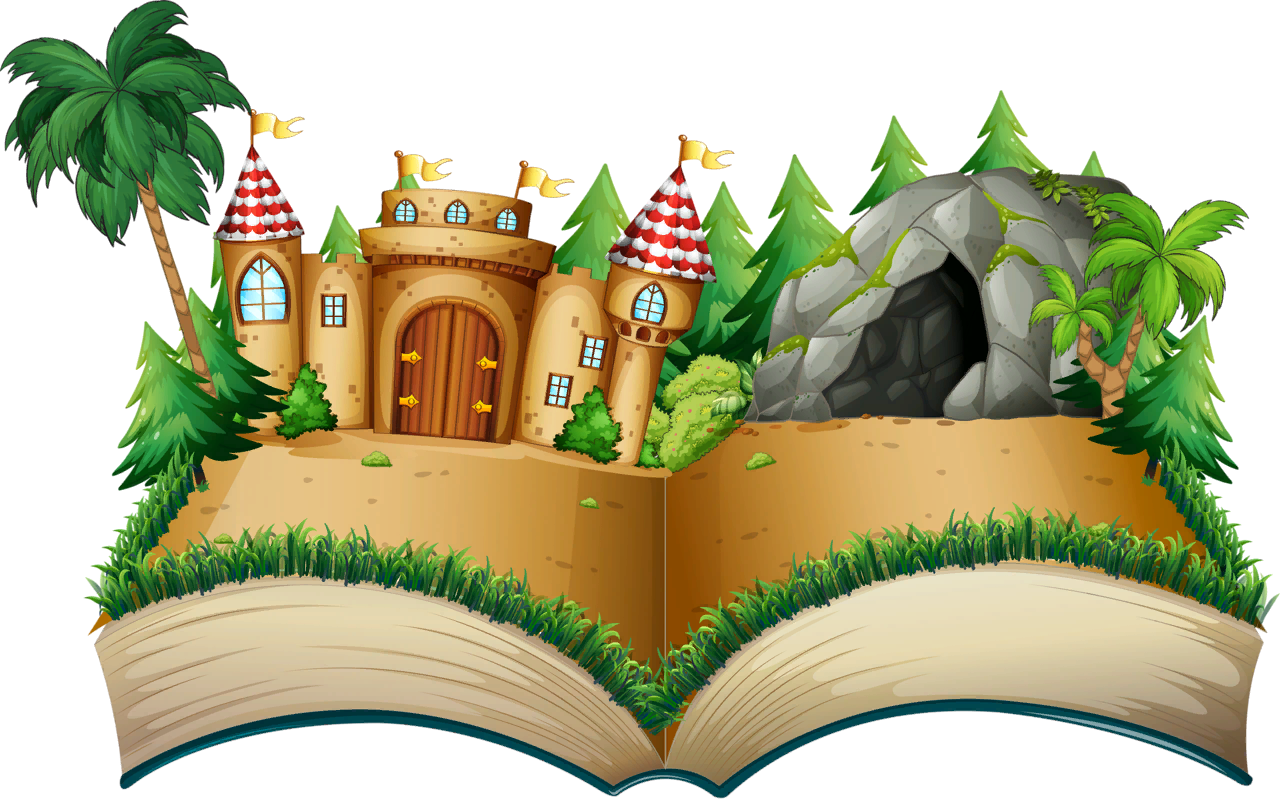 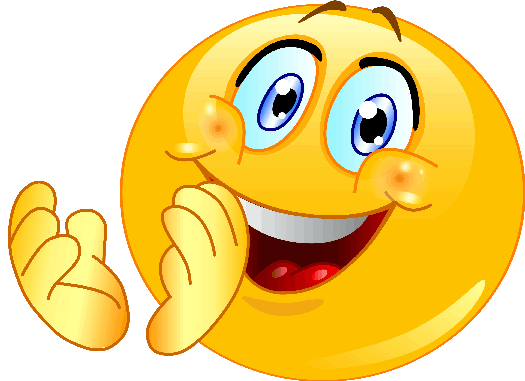